Урок музыки 
в 3-м классе по теме 
«Музыкальная имитация»
Учитель музыки
МАОУ «Лицей № 11» г. Ростова-на-Дону
Палецких Елена Викторовна
[Speaker Notes: Титульный слайд не демонстрируется учащимся во время урока. Слайды сменяются по щелчку.]
Что объединяет эти картинки?
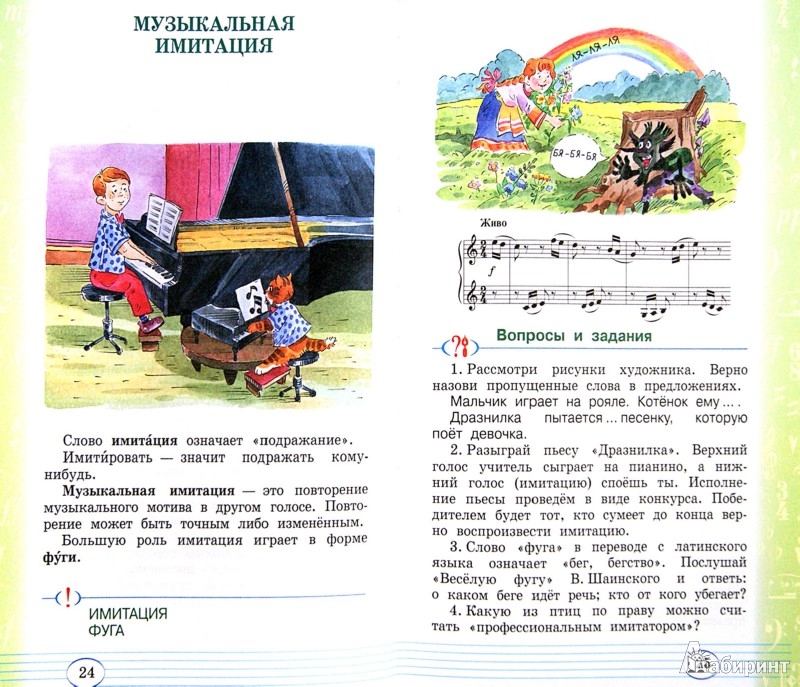 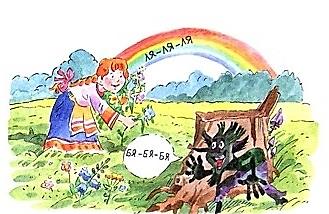 Подражание
– имитация
[Speaker Notes: Ответ на вопрос появляется по щелчку мыши. Слово «имитация» появляется при втором щелчке мыши.]
Тема урока:
«Музыкальная имитация»
«Мгновенное фото»
Задача
 
Попробуйте «сфотографировать» 
взглядом учебный текст.
Перескажите его всему классу. 
Не забудьте, что вы работаете в паре.
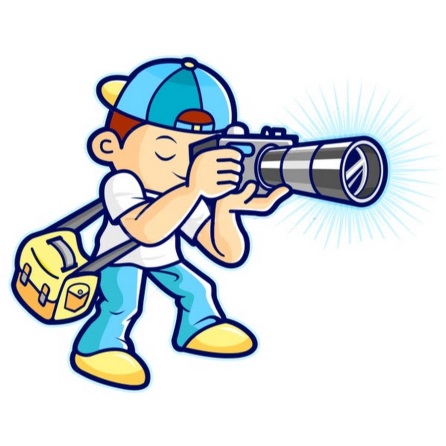 Слово имитация означает «подражание».
Имитировать – значит подражать кому-нибудь.
Музыкальная имитация – это повторение музыкального мотива в другом голосе. Повторение может быть точным либо изменённым.
[Speaker Notes: Слайд сменяется автоматически через 10 секунд.]
«Мгновенное фото»
Задача
 
Обменяйтесь своими знаниями с 
соседом по парте.
Перескажите учебный текст всему классу.
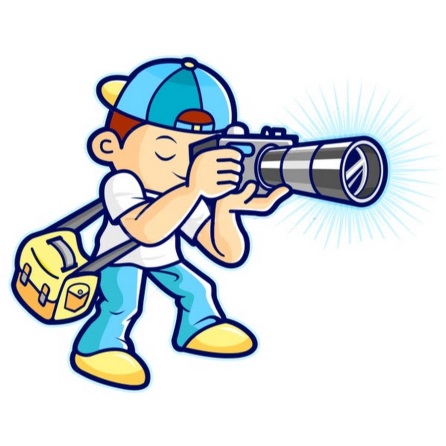 Сверьте свой пересказ с оригиналом
Слово имитация означает «подражание».
Имитировать – значит подражать кому-нибудь.
Музыкальная имитация – это повторение музыкального мотива в другом голосе. Повторение может быть точным либо изменённым.
Точное ли повторение в песне М. Андреевой «Музыкальное эхо»?
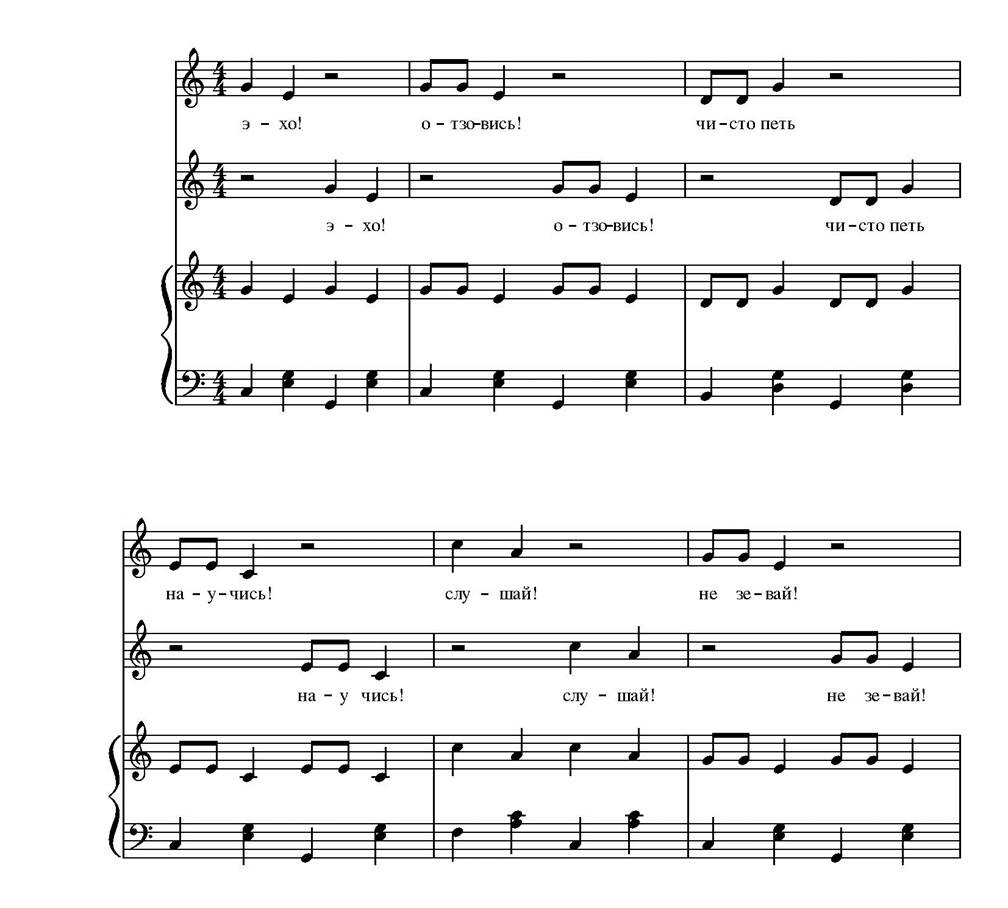 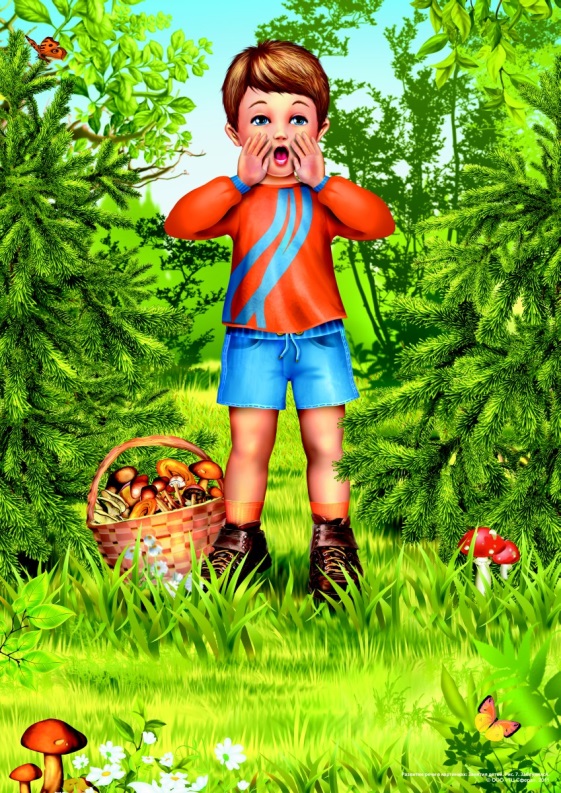 Почему С. Ляховицкая дала этой пьесе название «Дразнилка»?
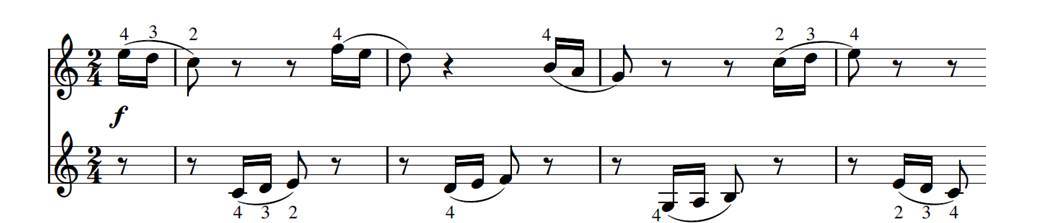 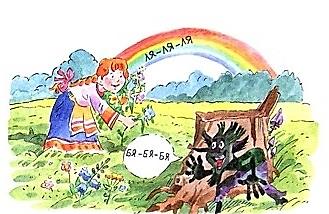 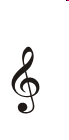 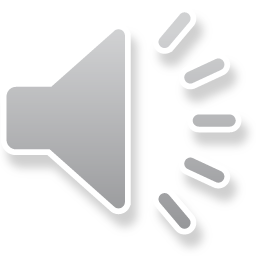 [Speaker Notes: Необходимо щёлкнуть мышью на скрипичный ключ для воспроизведения пьесы «Дразнилка».]
Канон
Слово «канон» в переводе с греческого языка означает «правило», которое не подлежит изменению.
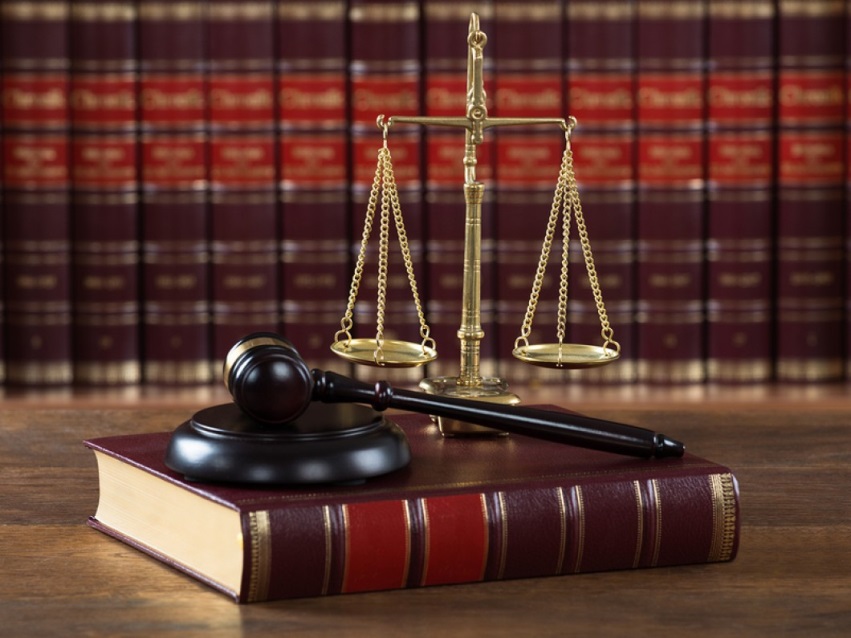 Канон как форма «общения» музыкантов
Канон — это произведение, в котором  один голос повторяет другой, вступая позже него.
+++  • • •  - - -  +++  • • •  - - -  
        +++  • • •  - - -  +++  • • •  - - - 
                +++  • • •  - - -  +++  • • • - - -
[Speaker Notes: Три последовательных щелчка мыши позволяют выделить все три мотива «мелодии» канона в вертикальном расположении.]
Немецкая народная песня «Музыканты»
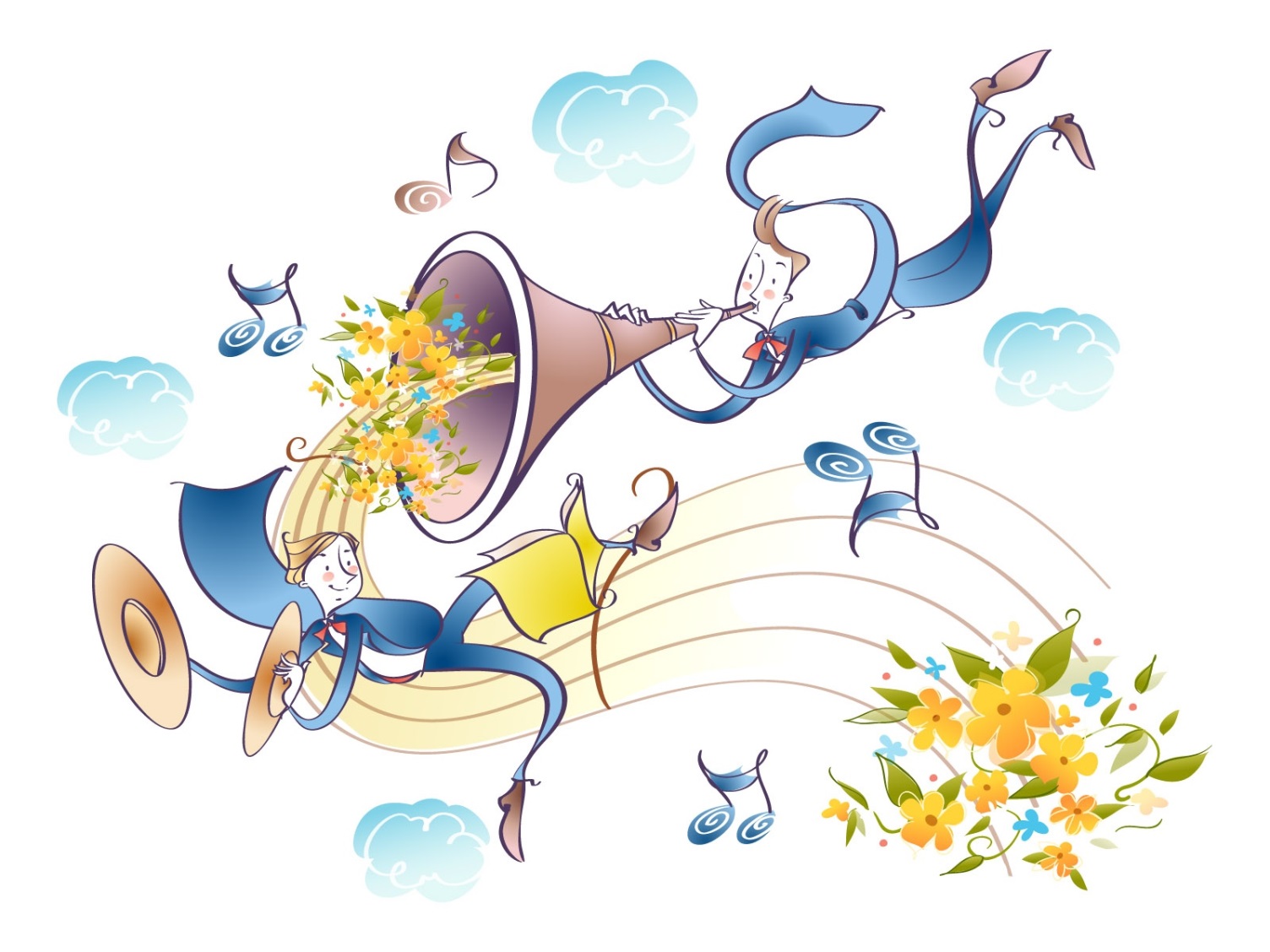 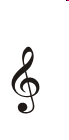 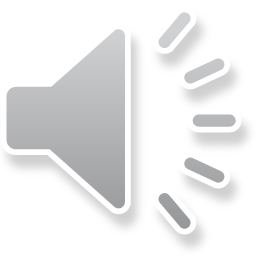 [Speaker Notes: Звуковой файл запускается щелчком мыши на скрипичный ключ. Он может использоваться для настройки учащихся или для исполнения канона с поддержкой фортепиано. Учитель может организовать исполнение учащимися канона без использования звукового файла.]
Фугакак форма «общения» музыкантов
Слово «фуга» в переводе с латинского языка означает «бег».
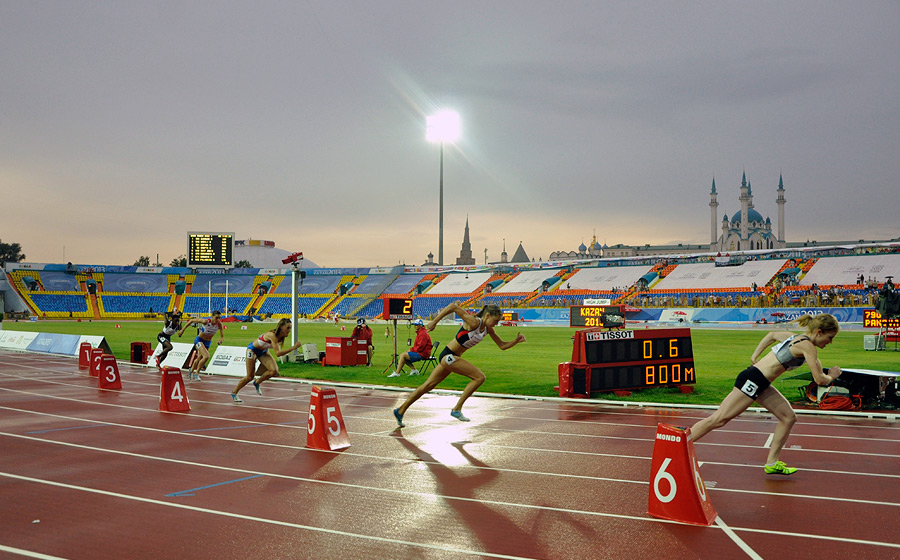 [Speaker Notes: Иллюстрация появляется на слайде автоматически через 2 секунды. Важно, чтобы учащиеся сначала осознали связь слов «фуга» и «бег», а затем обсудили разные стартовые места спортсменок на беговой дорожке.]
Фуга – это музыкальный «разговор» друзей
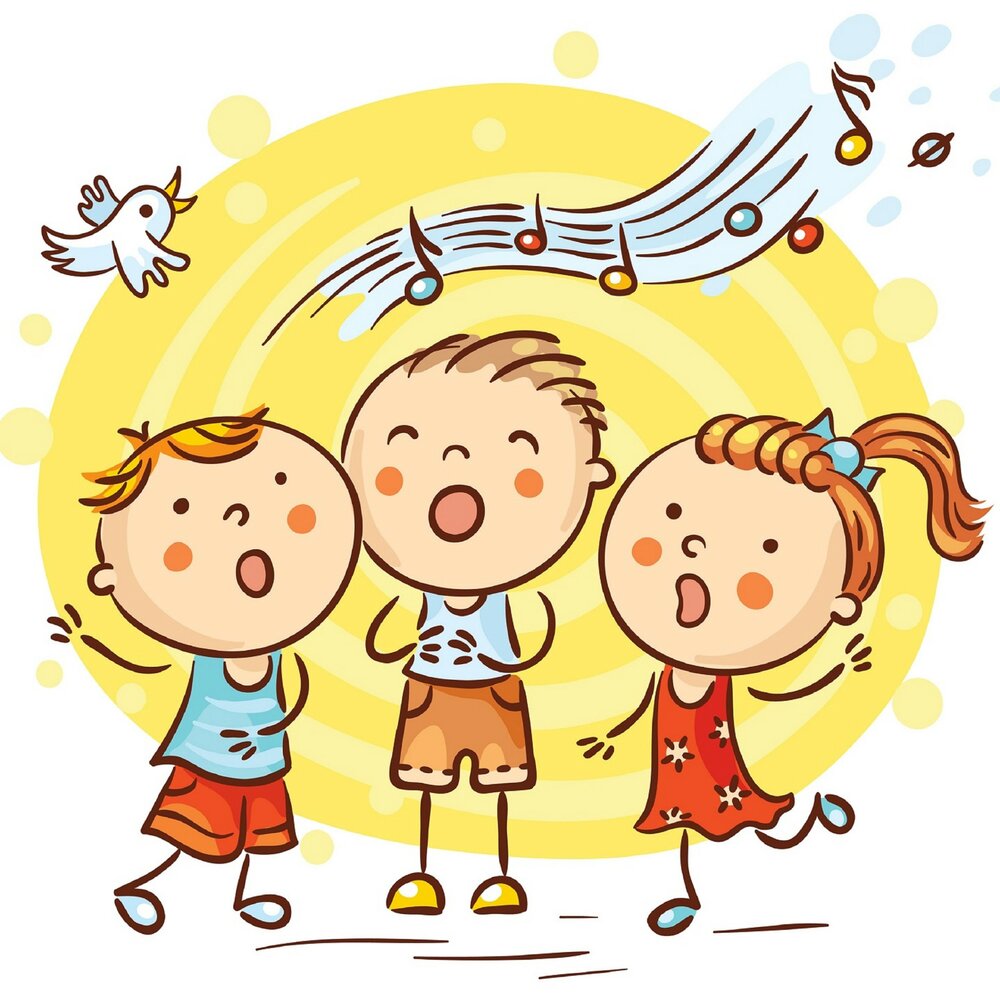 Владимир Шаинский«Весёлая фуга»
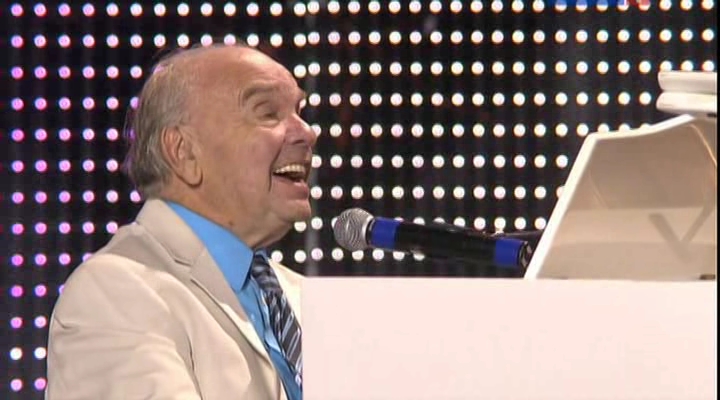 Кто от кого «убегает» в «Весёлой фуге»?
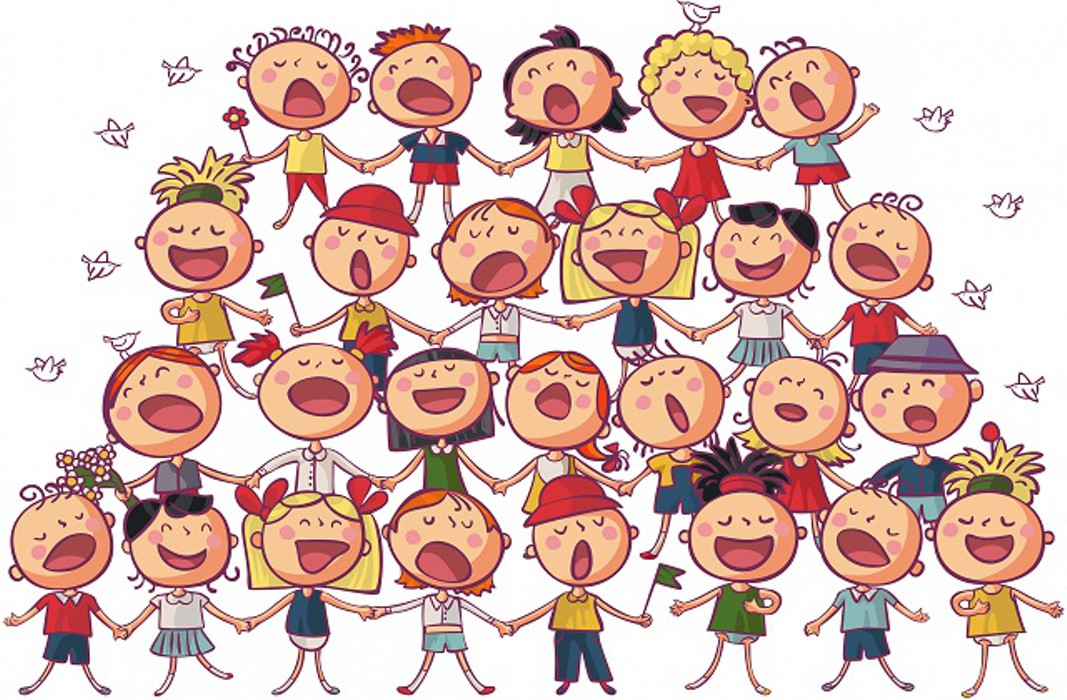 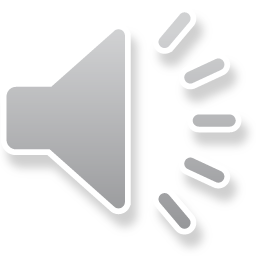 [Speaker Notes: Вступление каждого голоса фуги отмечается автоматическим появлением кружочков разных цветов радуги. На слайде отмечено только семь появлений темы. Можно заранее предложить учащимся самостоятельно отметить дальнейшие вступления темы поднятием руки.]
Каков характер мелодии фуги?
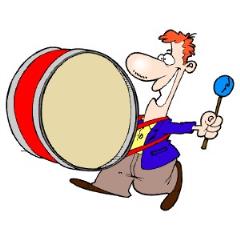 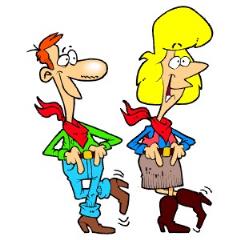 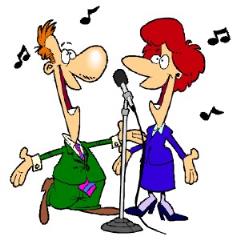 маршевый
танцевальный
песенный
[Speaker Notes: Для получения ответа необходимо щелкнуть мышью на надписи. При верном ответе звучат аплодисменты. При неправильном ответе надпись исчезает.]
Как средства выразительности музыки создают настроение фуги?
Обобщим то, что узнали
Чем отличается канон от фуги?
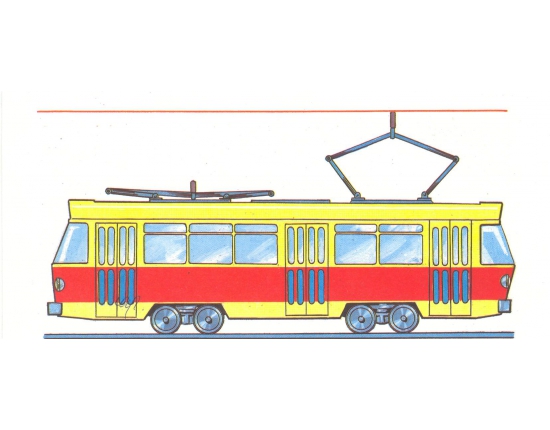 Канон
В каноне имитация точная, а в фуге –  изменённая.
Фуга
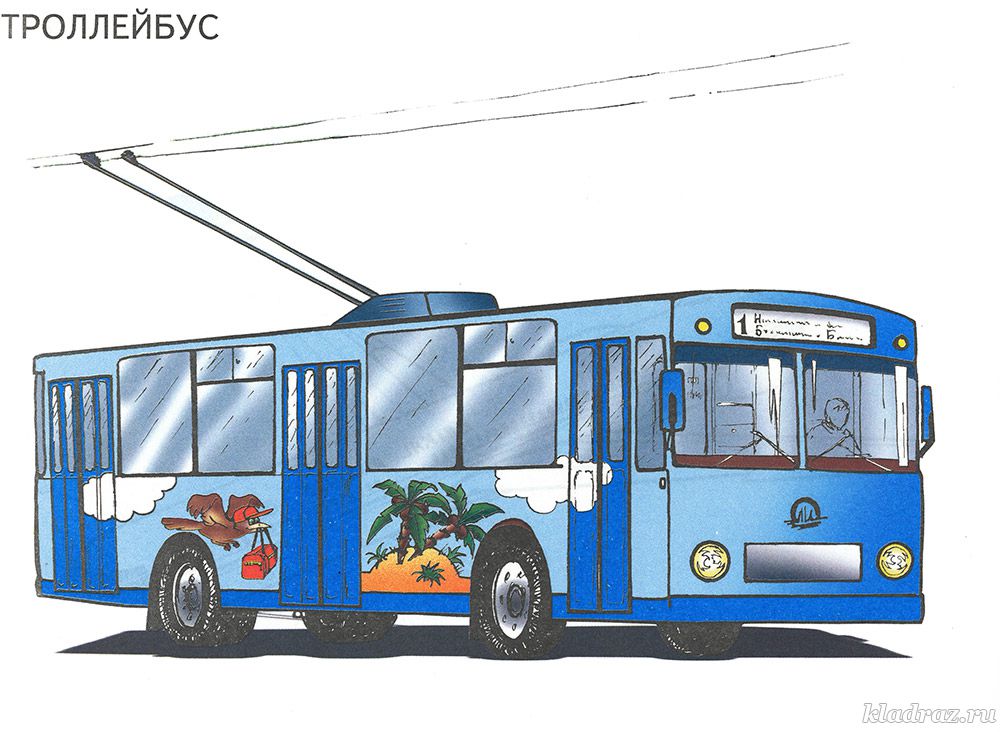 Фуга – более сложное и крупное музыкальное произведение, чем канон.
[Speaker Notes: Ответы на вопрос появляются по щелчку мыши.]
Танцевальная имитация
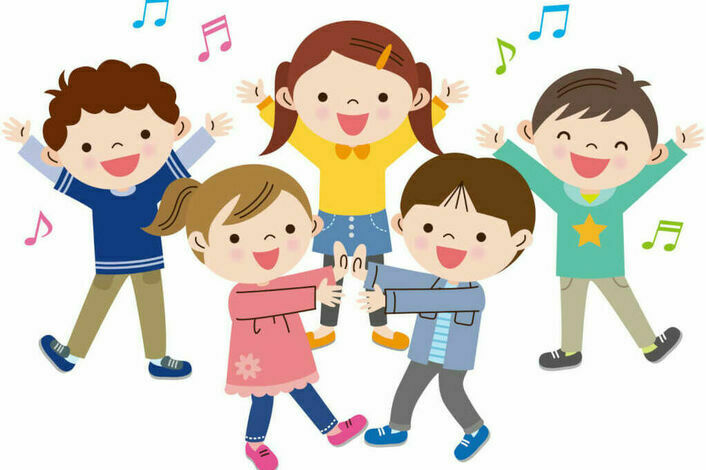 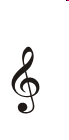 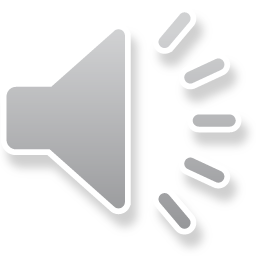 [Speaker Notes: Звуковой файл запускается щелчком мыши на скрипичный ключ.]
Что мы узнали
и научились
делать?
С какими тремя понятиями мы познакомились?
Имитация
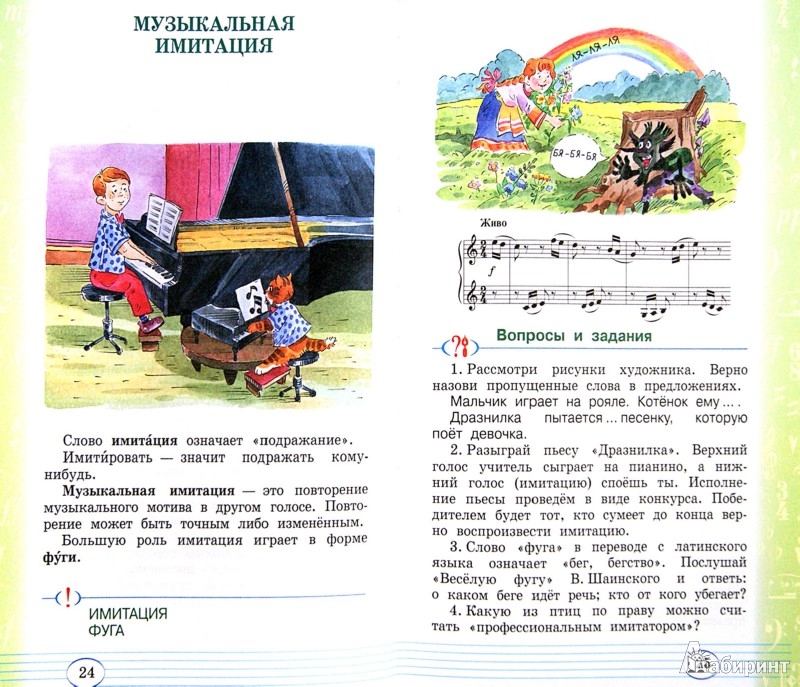 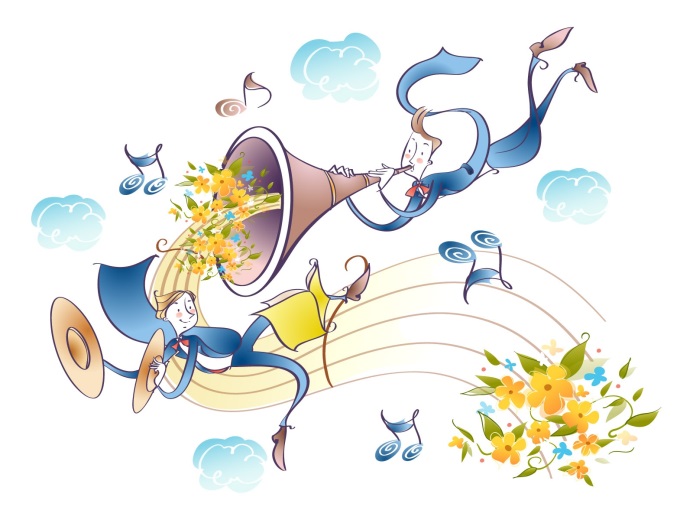 Канон
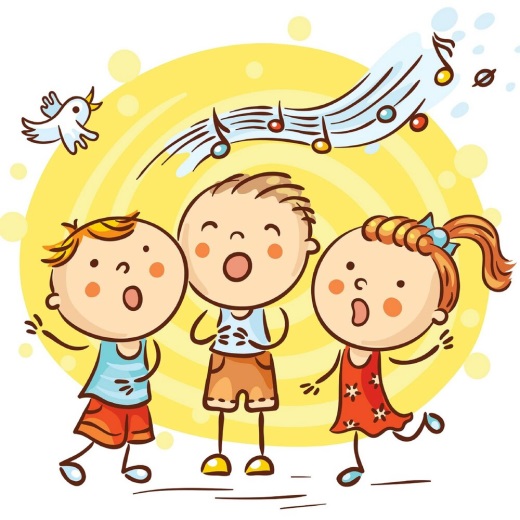 Фуга
[Speaker Notes: Чтобы проверить ответы учащихся, необходимо щёлкнуть мышью на каждую иллюстрацию.]
Задание 1. Соедините стрелкамиподходящие пары
в переводе с латинского языка означает «бег, бегство»
Имитация
произведение, в котором  один голос повторяет другой, вступая позже него
Канон
повторение музыкального мотива в другом голосе
Фуга
[Speaker Notes: Для проверки ответов необходимо щёлкнуть мышью на слова «Имитация», «Канон», «Фуга».]
Сколько голосов в этом многоголосном «произведении»?
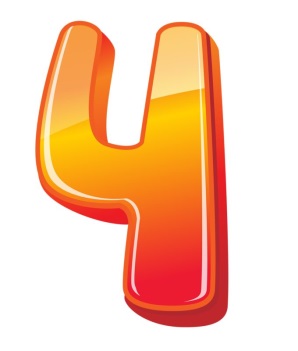 Ответ
[Speaker Notes: Чтобы проверить правильность ответа учащихся, надо щёлкнуть мышью на кнопку «Ответ».]
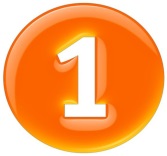 Задание 2. Определите произведение и его автора?
Немецкая народная песня «Музыканты»
С. Ляховицкая «Дразнилка»
В. Шаинский «Весёлая фуга»
М. Андреева «Музыкальное эхо»
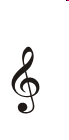 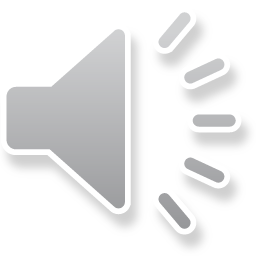 [Speaker Notes: Для воспроизведения пьесы необходимо щёлкнуть мышью на скрипичный ключ. Для проверки ответа надо щёлкнуть мышью на кнопку с надписью. При верном ответе звучат аплодисменты. При неправильном ответе надпись исчезает.]
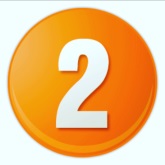 Задание 2. Определите произведение и его автора?
Немецкая народная песня «Музыканты»
С. Ляховицкая «Дразнилка»
В. Шаинский «Весёлая фуга»
М. Андреева «Музыкальное эхо»
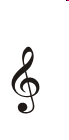 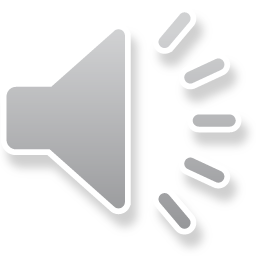 [Speaker Notes: Для воспроизведения пьесы необходимо щёлкнуть мышью на скрипичный ключ. Для проверки ответа надо щёлкнуть мышью на кнопку с надписью. При верном ответе звучат аплодисменты. При неправильном ответе надпись исчезает.]
Задание 3. Определите названияпроизведений по нотной записи
Дразнилка
1
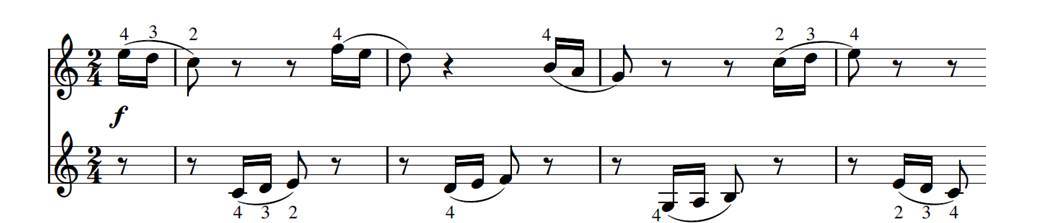 Музыкальное эхо
2
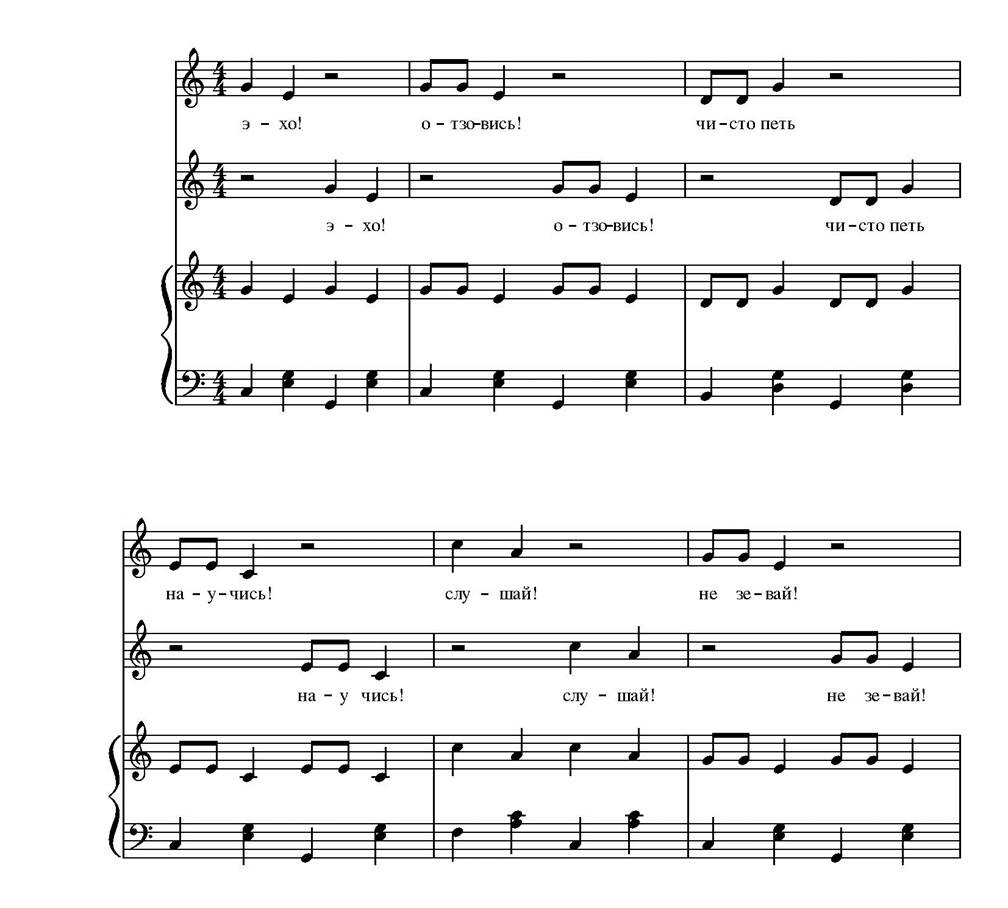 Ответ
[Speaker Notes: Чтобы проверить правильность ответа учащихся, надо щёлкнуть мышью на кнопку «Ответ».]
Самооценка выполнения заданий
*За 5 правильных ответов отметка «5», 
  за 4 ответа – «4».
Домашнее задание
Раскрасьте птиц, которые умеют имитировать
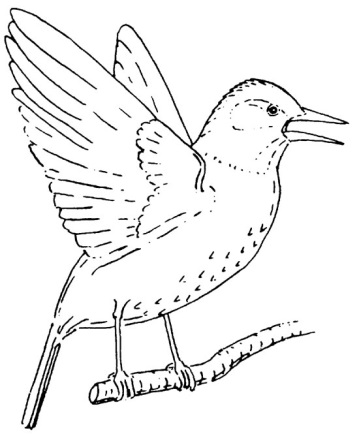 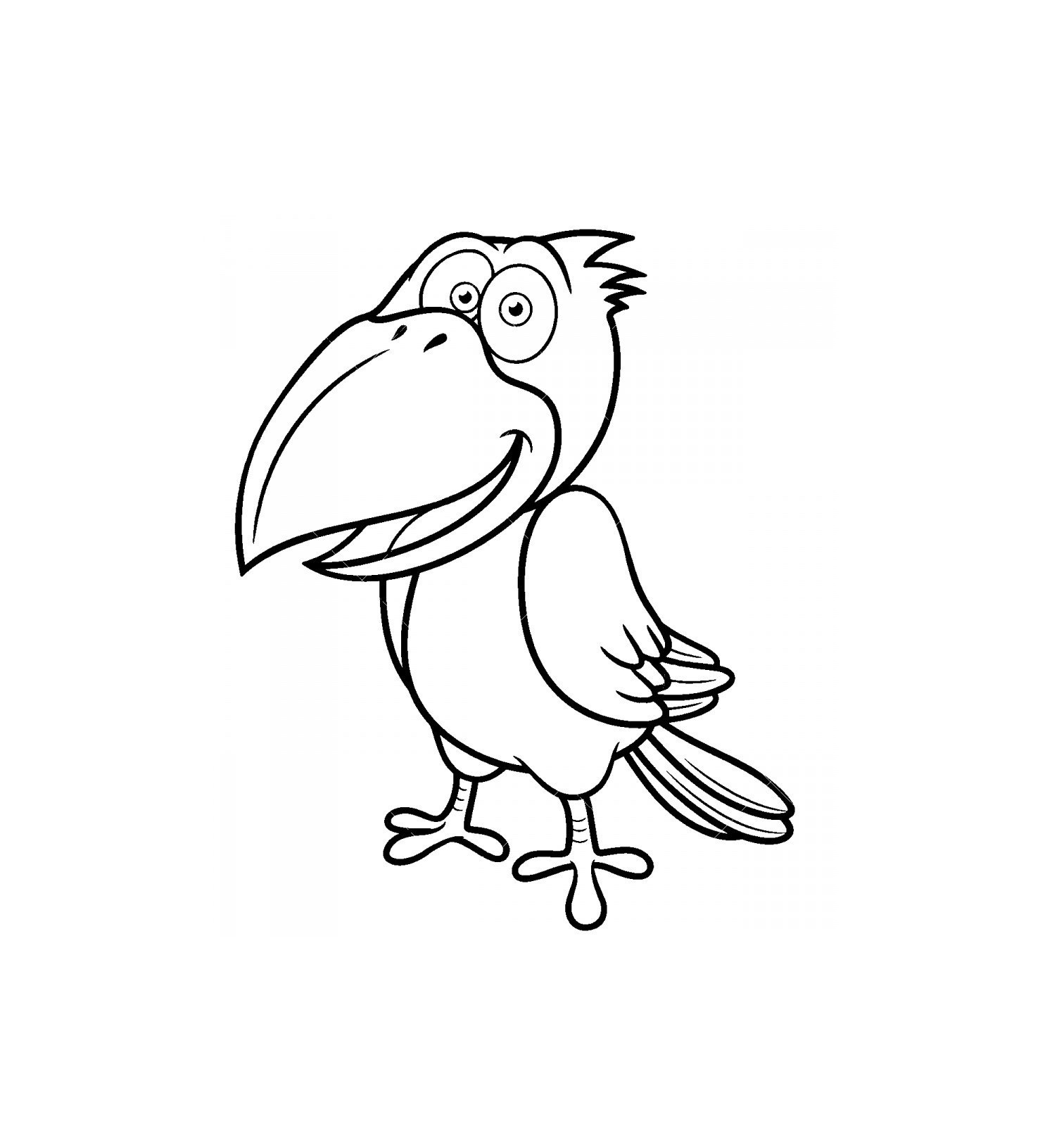 Ворон
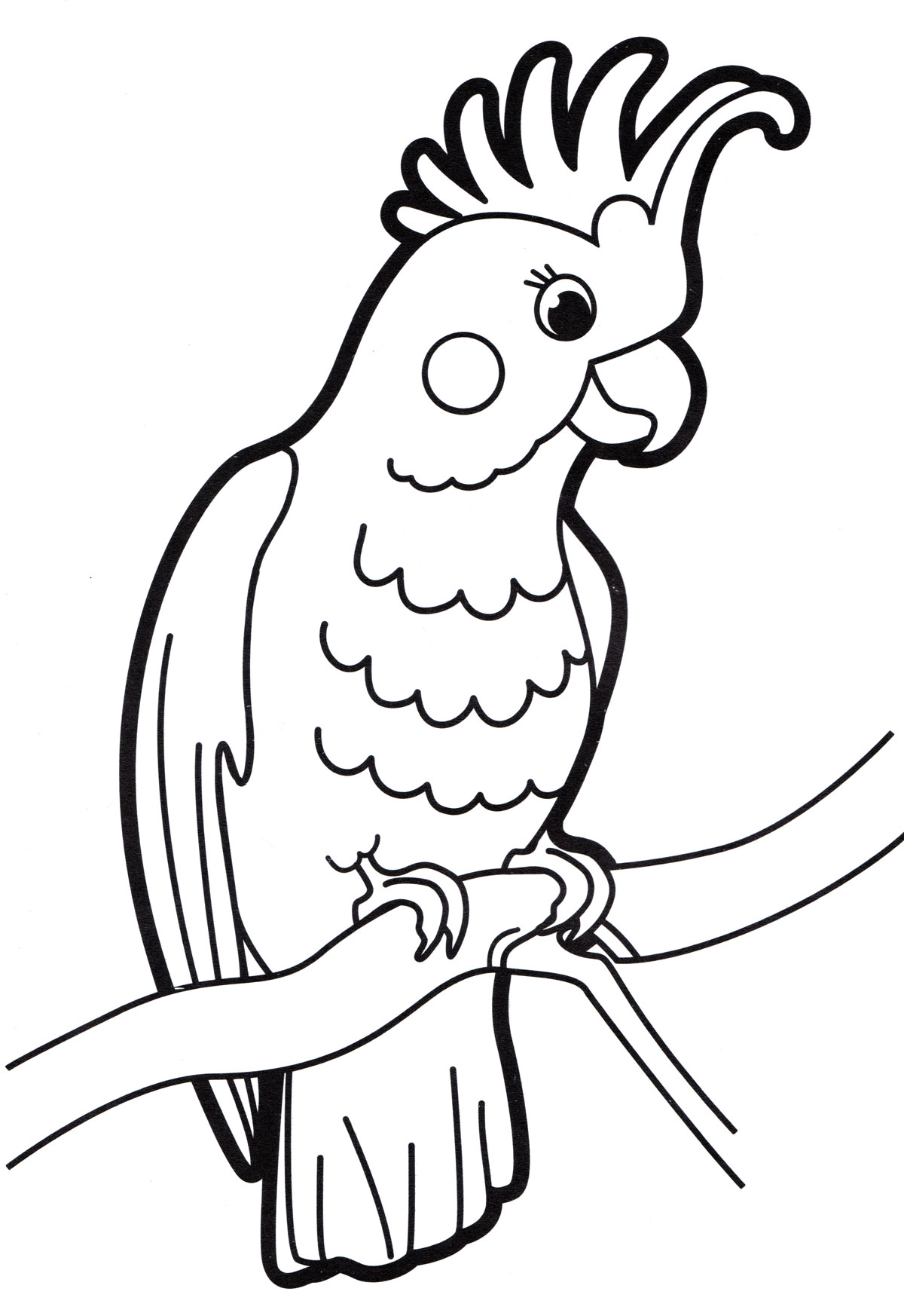 Скворец
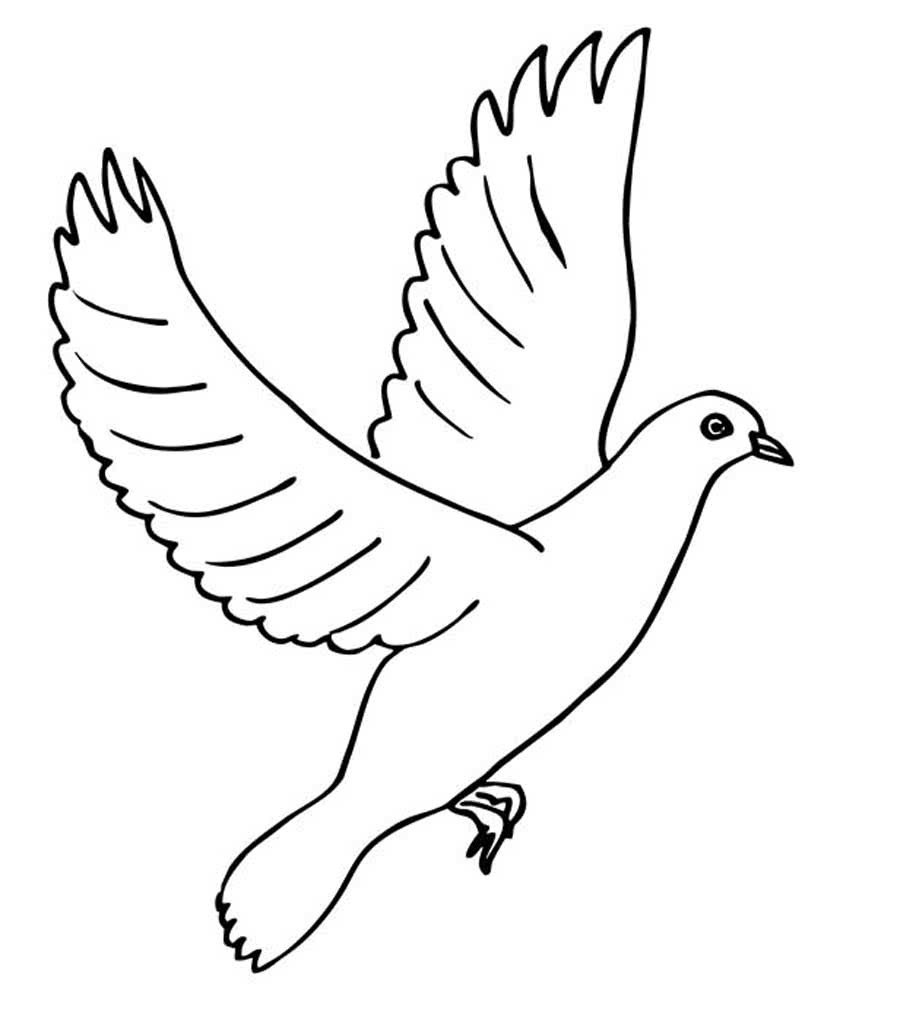 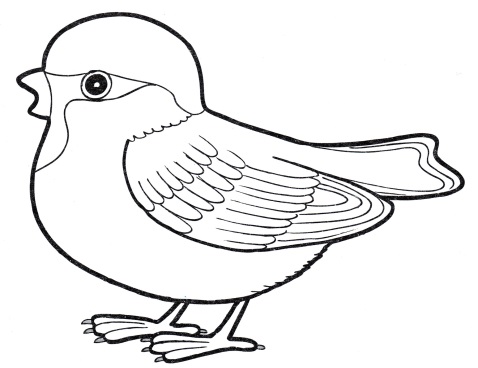 Голубь
Попугай
Воробей
[Speaker Notes: Названия птиц появляются по щелчку мышью на каждое изображение.]